Aix-Marseille Université (AMU) propose un recrutement par voie de contrat de Chaire Professeur Junior rattaché à plusieurs sections du conseil national des universités (CNU)Niveau du poste après titularisation : Professeur des Universités (catégorie A) Libellé du projet : « Transitions environnementales et sociétales, innovation(s), résiliences »Mots clés : transition environnementale, transition sociétale, représentations, comportements, discours, innovation(s), résiliencesThématique scientifique : Sciences Humaines et Sociales 
Durée du projet : 5 ans Rémunération proposée : 3 443,50 € minimum brut mensuel (en fonction de l’expérience du candidat)Date de prise de fonction : entre le 1er Novembre 2023 le 1er Janvier 2024Affectation : AMUPour la recherche, dans un des laboratoires affiliés à l’un des instituts ci-dessous, suivant la thématique développée :  - Institut Créativité et Innovations d’Aix-Marseille (InCIAM)- Institut Méditerranéen pour la Transition Environnementale (ITEM)- Institut « Sciences de l’Océan »
CPJ funding 475 k€
Complemntary funding 50 k€
Total amount 525 k€
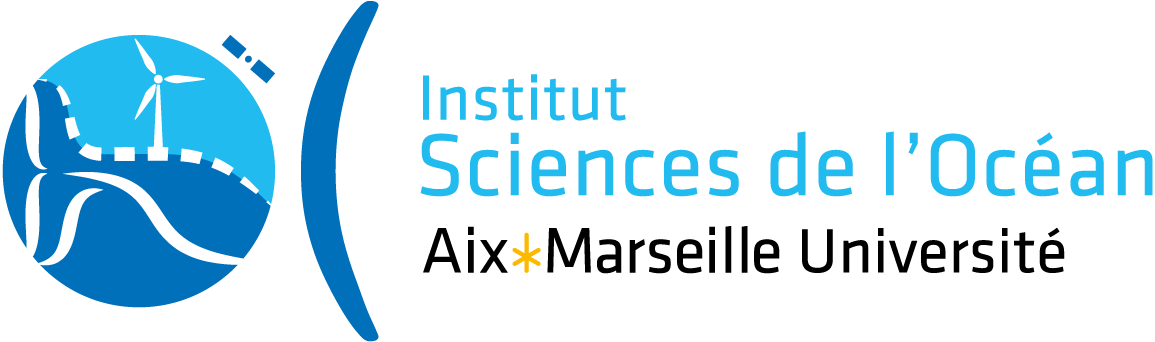